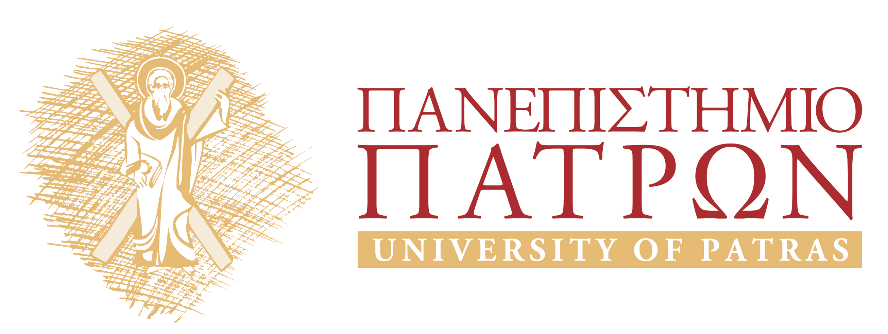 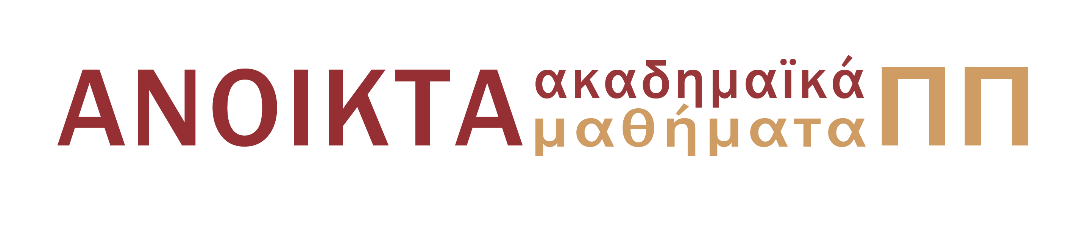 Ψηφιακές Τηλεπικοινωνιές
Ενότητα 3:  Προθεματικοί κώδικες - Αλγόριθμος Huffman   
Καθηγητής Κώστας Μπερμπερίδης
Πολυτεχνική Σχολή
Τμήμα Μηχανικών Η/Υ και Πληροφορικής
Σκοποί  ενότητας
Εισαγωγή στους Προθεματικούς Κώδικες και περιγραφή του αλγορίθμου Huffman.
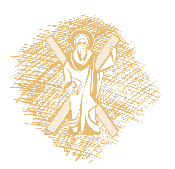 Περιεχόμενα ενότητας
Προθεματικοί κώδικες
Μέσο μήκος και αποδοτικότητα κώδικα
Αλγόριθμος Huffman
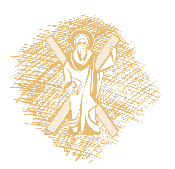 Προθεματικοί κώδικες (1 από 2)
Αλγόριθμοι κωδικοποίησης (συμπίεσης) πηγής
Επιτυγχάνουν ρυθμούς κωδικοποίησης κοντά στην εντροπία (στο όριο συμπίεσης χωρίς απώλειες)
Κωδικοποίηση από σταθερό σε μεταβλητό μήκος:
είσοδος: μπλοκ συμβόλων σταθερού μήκους            
                (μήκος μπλοκ   1 )
έξοδος: μπλοκ bits μεταβλητού μήκους (κωδική λέξη)
Προθεματικοί κώδικες (2 από 2)
Πρόβλημα: Συγχρονισμός
πώς μπορώ να βρω τα όρια των μπλοκ στην έξοδο για να γίνει η αποκωδικοποίηση
Λύση: Προθεματικός
Καμμία κωδική λέξη δεν αποτελεί πρόθεμα κάποιας άλλης
μοναδικά αποκωδικοποιήσιμος (κάθε έξοδος αντιστοιχεί σε μοναδική είσοδο)
άμεσος (επιτρέπει απευθείας αποκωδικοποίηση)
Παραδείγματα κωδίκων
Μέσο Μήκος Κώδικα
Έστω DMS με πιθανότητες εμφάνισης p(si) και ένας κωδικοποιητής πηγής που αναθέτει l(si) bits στο σύμβολο si
Εάν είναι προθεματικός κώδικας έχει τις εξής ιδιότητες:
Ισχύει η Kraft-McMillan inequality:



Ισχύουν φράγματα για το μέσο μήκος. Συγκεκριμένα: Για κάθε πηγή DMS μπορεί να κατασκευαστεί προθεματικός για τον οποίο:
- Ικανή συνθήκη για την ύπαρξη  προθεματικου κώδικα
- Αναγκαία συνθήκη για την ύπαρξη μοναδικά αποκωδ/μου κώδικα
[Speaker Notes: For a given set of natural numbers l_i satisfying the above inequality, there exists a uniquely decodable code over an alphabet of size  with those codeword lengths.  A commonly occurring special case of a uniquely decodable code is a prexix code. Kraft's inequality therefore also holds for any prefix code.]
Αποδοτικότητα Κώδικα
Η αποδοτικότητα ενός κώδικα ορίζεται ως



και δείχνει πόσο κοντά βρίσκεται ο κωδικοποιητής στο όριο συμπίεσης της πηγής (εντροπία)  

Ένας κώδικας είναι αποδοτικός, όσο το η πλησιάζει στο 1
Ν-οστής Τάξης Επέκταση Πηγής (1 από 2)
Ένας αλγόριθμος προθεματικής κωδικοποίησης (π.χ. ο αλγόριθμος Huffman) θεωρεί ένα μπλοκ από σύμβολα ως επεκτεταμένη είσοδο 
και τα κωδικοποιεί ως ένα σύνθετο σύμβολο, δηλαδή
έστω si και sj
θέτει σκ=(si,sj)
με πιθανότητα εμφάνισης p(σκ)=p(si)p(sj) για πηγή χωρίς μνήμη
Η ανισότητα ισχύει και για n-οστή επέκταση της πηγής:

Για επεκταμένη πηγή χωρίς μνήμη αποδεικνύεται ότι:
Ν-οστής Τάξης Επέκταση Πηγής (2 από 2)
Προκύπτει



Συμπέρασμα: Η n-οστής τάξης επέκταση μιας πηγής αποφέρει κώδικες που είναι ολοένα και πιο κοντά στο όριο συμπίεσης (εντροπία) της πηγής


Ερώτηση: Γιατί δε χρησιμοποιώ ένα πολύ μεγάλο n, ώστε να πετύχω συμπίεση κοντά στο όριο της εντροπίας;
Βήματα Αλγορίθμου Huffman (1 από 3)
Δημιουργία Δυαδικού Δέντρου:
Διάταξε τις εισόδους κατά φθίνουσα σειρά πιθανοτήτων
Συγχώνευσε τα δύο σύμβολα με τις μικρότερες πιθανότητες και δημιούργησε νέο «σύμβολο» 
Ανάθεσε στα δύο σύμβολα «0» και «1»
Ταξινόμησε εκ νέου τη λίστα των συμβόλων
Επανέλαβε τα παραπάνω μέχρι όλα τα σύμβολα συγχωνευτούν σε ένα τελικό σύμβολο
Βήματα Αλγορίθμου Huffman (2 από 3)
Δημιουργήθηκε ένα δυαδικό δέντρο:
ρίζα: το τελικό σύνθετο σύμβολο
φύλλα: τα αρχικά σύμβολα
ενδιάμεσοι κόμβοι: σύνθετα σύμβολα
Βήματα Αλγορίθμου Huffman (3 από 3)
Ανάθεση Bits σε Σύμβολα Εισόδου

Ξεκίνα από τη ρίζα και κινήσου προς ένα φύλλο

Η ακολουθία των bits που συναντώνται είναι η ακολουθία κωδικοποίησης

Επανέλαβε για όλα τα σύμβολα (φύλλα)
Παράδειγμα  Huffman
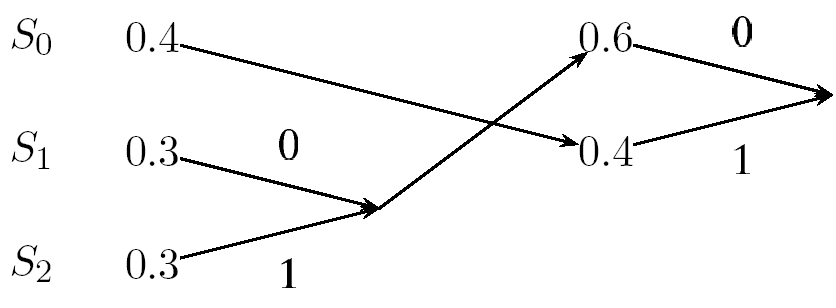 Προθεματική αντιστοίχηση:
s0: 1
s1: 00
s2: 01
Μονοσήμαντη και άμεση αποκωδικοποίηση
Χαρακτηριστικά Huffman (1 από 2)
Μειονέκτημα: 
απαιτεί να γνωρίζει εκ των προτέρων τις πιθανότητες εμφάνισης των συμβόλων της πηγής
δε μπορεί να χρησιμοποιηθεί σε εφαρμογές πραγματικού χρόνου
Βέλτιστος:
ανάμεσα σε όλους τους προθεματικούς κώδικες (άρα τους μονοσήμαντα αποκωδικοποιήσιμους και άμεσους)
   πετυχαίνει το ελάχιστο μέσο μήκος κώδικα
Χαρακτηριστικά Huffman (2 από 2)
Συμβάσεις: 
Ο τρόπος ανάθεσης 0 και 1  (δεν παίζει ρόλο)
Η τοποθέτηση στην ταξινομημένη λίστα σε περίπτωση «ισοβαθμίας» σύνθετου συμβόλου με άλλο σύμβολο  (σχετίζεται με τη διασπορά του κώδικα)
Τέλος Ενότητας 3
Χρηματοδότηση
Το παρόν εκπαιδευτικό υλικό έχει αναπτυχθεί στo πλαίσιo του εκπαιδευτικού έργου του διδάσκοντα.
Το έργο «Ανοικτά Ακαδημαϊκά Μαθήματα στο Πανεπιστήμιο Πατρών» έχει χρηματοδοτήσει μόνο την αναδιαμόρφωση του εκπαιδευτικού υλικού. 
Το έργο υλοποιείται στο πλαίσιο του Επιχειρησιακού Προγράμματος «Εκπαίδευση και Δια Βίου Μάθηση» και συγχρηματοδοτείται από την Ευρωπαϊκή Ένωση (Ευρωπαϊκό Κοινωνικό Ταμείο) και από εθνικούς πόρους.
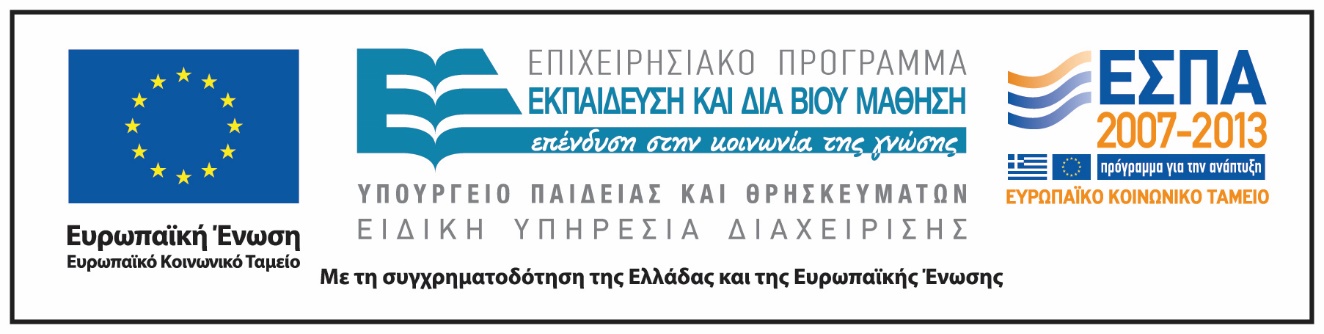 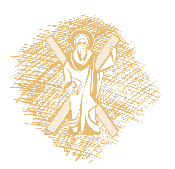 Σημειώματα
Σημείωμα Ιστορικού Εκδόσεων Έργου
Το παρόν έργο αποτελεί την έκδοση 1.00.
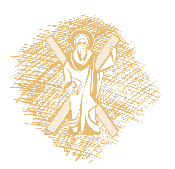 Σημείωμα Αναφοράς
Copyright Πανεπιστήμιο Πατρών, Κώστας Μπερμπερίδης. «Ψηφιακές Τηλεπικοινωνίες». Έκδοση: 1.0. Πάτρα 2015. Διαθέσιμο από τη δικτυακή διεύθυνση: https://eclass.upatras.gr/courses/CEID1110/.
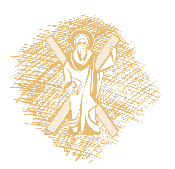 Σημείωμα Αδειοδότησης
Το παρόν υλικό διατίθεται με τους όρους της άδειας χρήσης Creative Commons Αναφορά, Μη Εμπορική Χρήση Παρόμοια Διανομή 4.0 [1] ή μεταγενέστερη, Διεθνής Έκδοση.   Εξαιρούνται τα αυτοτελή έργα τρίτων π.χ. φωτογραφίες, διαγράμματα κ.λ.π.,  τα οποία εμπεριέχονται σε αυτό και τα οποία αναφέρονται μαζί με τους όρους χρήσης τους στο «Σημείωμα Χρήσης Έργων Τρίτων».
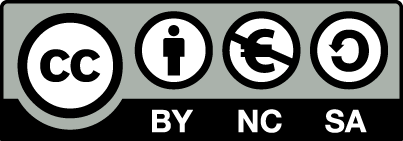 [1] http://creativecommons.org/licenses/by-nc-sa/4.0/ 
Ως Μη Εμπορική ορίζεται η χρήση:
που δεν περιλαμβάνει άμεσο ή έμμεσο οικονομικό όφελος από την χρήση του έργου, για το διανομέα του έργου και αδειοδόχο
που δεν περιλαμβάνει οικονομική συναλλαγή ως προϋπόθεση για τη χρήση ή πρόσβαση στο έργο
που δεν προσπορίζει στο διανομέα του έργου και αδειοδόχο έμμεσο οικονομικό όφελος (π.χ. διαφημίσεις) από την προβολή του έργου σε διαδικτυακό τόπο

Ο δικαιούχος μπορεί να παρέχει στον αδειοδόχο ξεχωριστή άδεια να χρησιμοποιεί το έργο για εμπορική χρήση, εφόσον αυτό του ζητηθεί.
Διατήρηση Σημειωμάτων
Οποιαδήποτε αναπαραγωγή ή διασκευή του υλικού θα πρέπει να συμπεριλαμβάνει:
το Σημείωμα Αναφοράς
το Σημείωμα Αδειοδότησης
τη δήλωση Διατήρησης Σημειωμάτων
το Σημείωμα Χρήσης Έργων Τρίτων (εφόσον υπάρχει)
μαζί με τους συνοδευόμενους υπερσυνδέσμους.
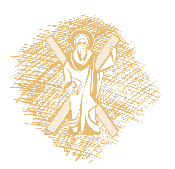